Why Music?
WHY TEACH MUSIC?
It is a SCIENCE

Exact and Specific
Demands Exact Acoustics
Conductors Score is a Chart, a Graph that indicates Frequencies, Intensities, Volume Changes, Melody and Harmony all at once
Most Control Over Time
WHY TEACH MUSIC?
It is MATHEMATICAL
Rhythmically based
Subdivision of Time into Fractions
Done Constantly
Not worked out on Paper
WHY TEACH MUSIC?
It’s a FOREIGN LANGUAGE

Most Terms are Italian, German or French
Notation (not english) – symbols represent ideas
Semantics (meaning) – Complete and Universal
Many songs are of Different Cultures
WHY TEACH MUSIC?
It’s PHYSICAL EDUCATION

Fantastic Coordination – Fingers, hands, Arms, Lips, Cheek, Facial Muscles
Extraordinary control – Diaphragm, Back, Stomach, Chest
ALL Respond Instantly to the Sound that the Ear Hears and Mind Interprets
WHY TEACH MUSIC?
most of all
						   MUSIC IS ART

Take dry, boring skills and create emotion
One thing science can NOT duplicate:
Humanism
Feeling
Emotion
Expressive
https://www.youtube.com/watch?v=ErMWX--UJZ4 
						
							CREATIVE

https://www.youtube.com/watch?v=kNLC8ROAXjI
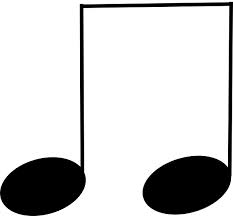 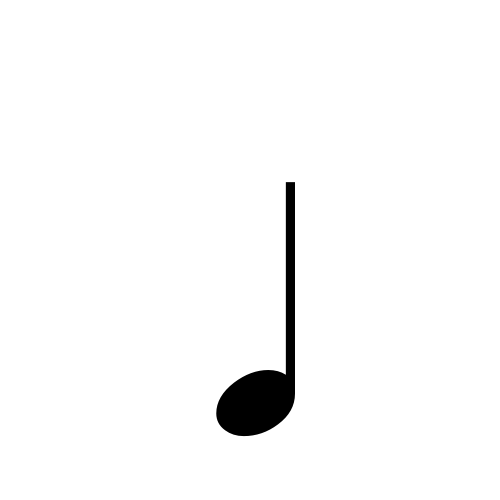 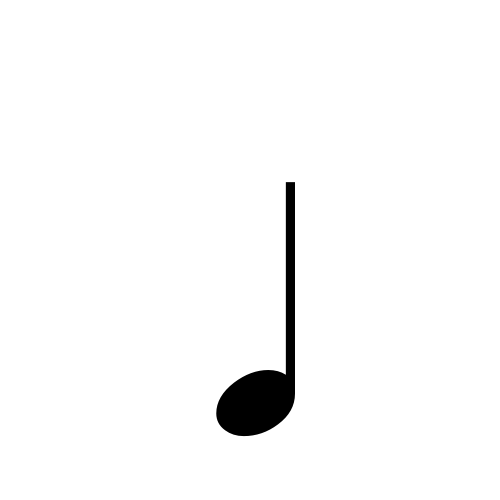 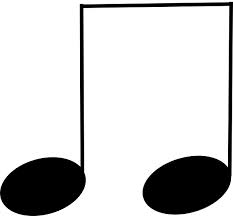 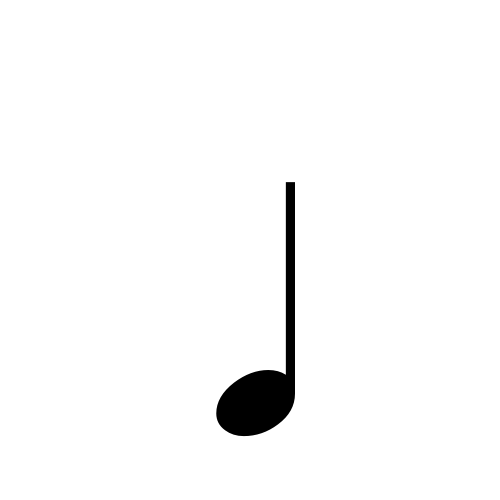 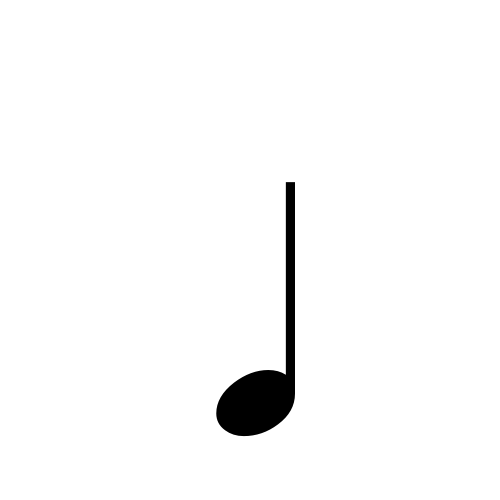 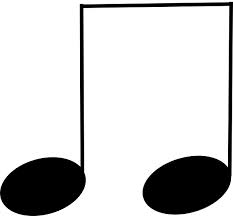 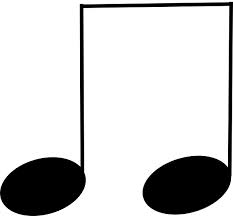 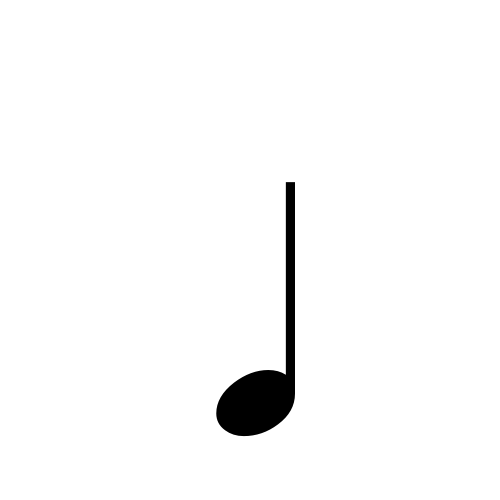 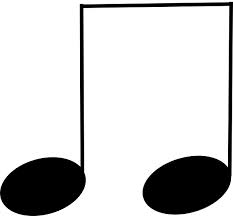 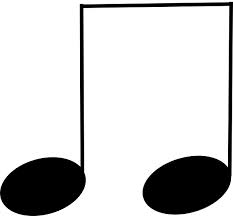 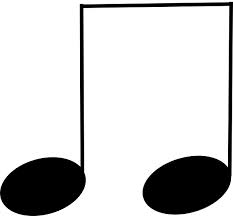 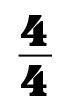 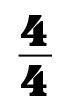 1
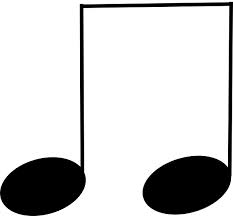 1      &